Client and coach completed second recovery star. Client discovered more about themselves over the process and thinks they need to use the techniques discussed more in everyday life.
Coach continuing support with client via pharmacy support emails/webinars/promotional visits.
Client actively using techniques to approach new situations which could cause anxiety.
Female, 57
Client self-referred into the Pharmacy Wellbeing Service after coach attended a pharmacy visit to meet the staff and discuss the PWS.
Client engaged with PWS appointments and received resources to support them.
Recovery Star Results
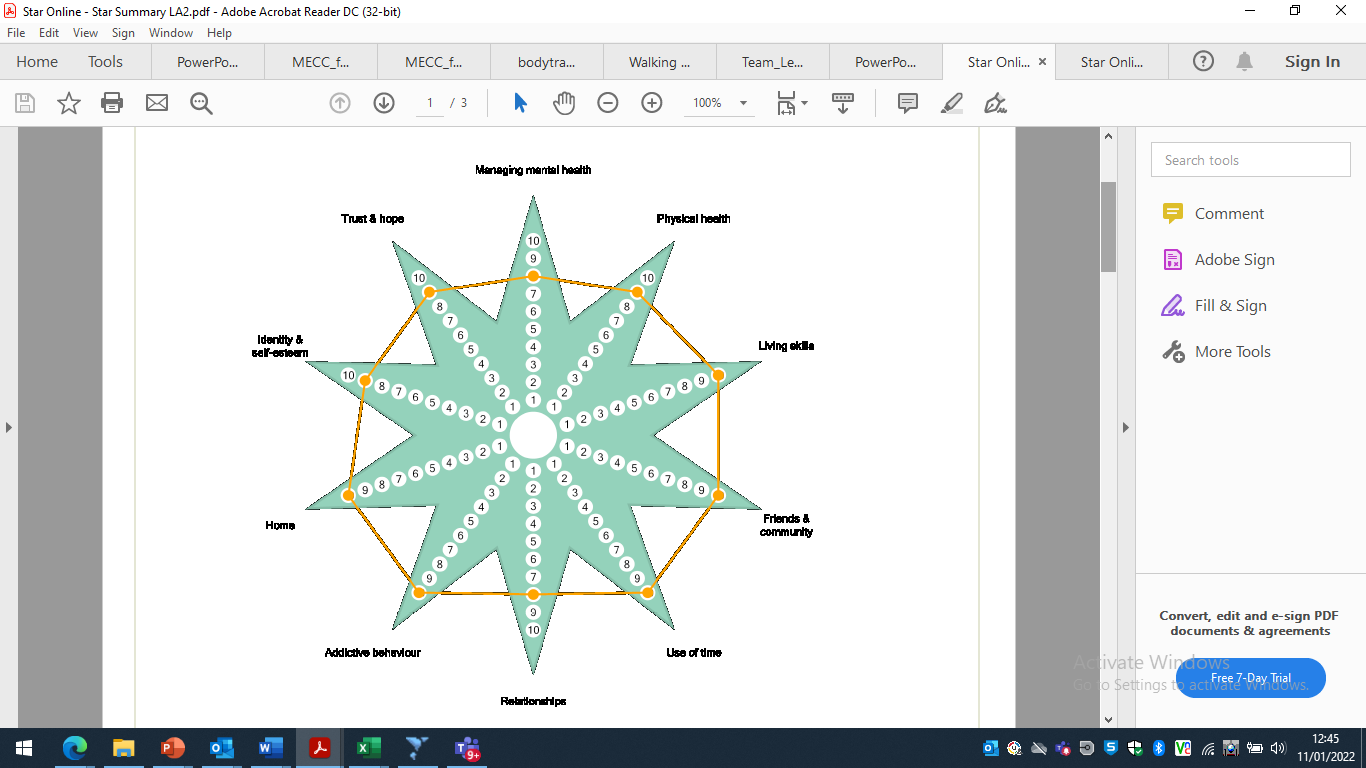 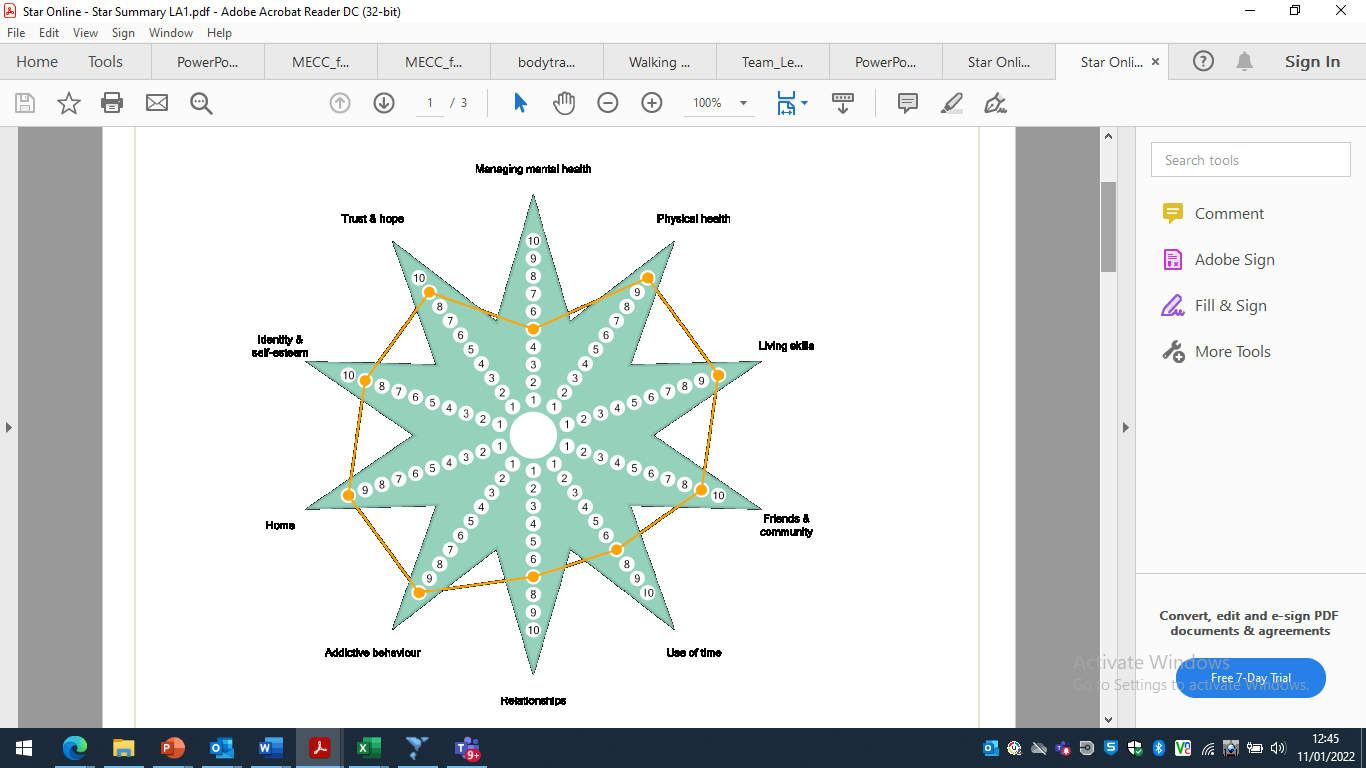 Client and coach completed ReQol10 and agreed to look at recovery star in next appointment.
Client and coach completed recovery star, client wanted to focus on her anxiety, coach sent client resources which could support with techniques and coping mechanisms.